TSVV3 – Regular advancement meeting29/11/2023 – Project news
P. Tamain
Today’s meeting agenda
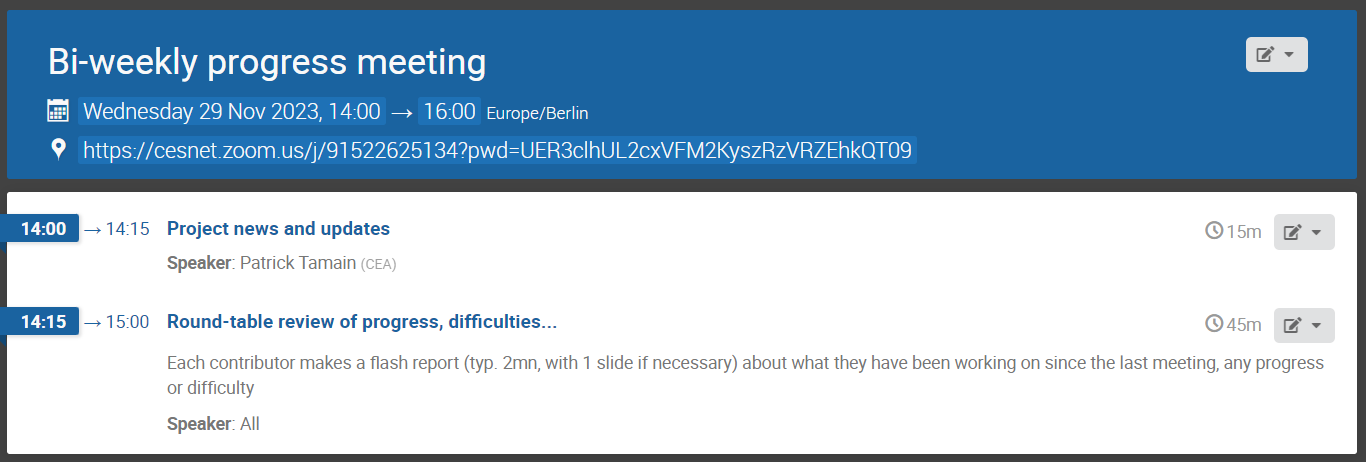 Patrick Tamain | TSVV3 regular advancement meeting –  | 29/11/2023 | Page 2
Marconi call
Answer to MARCONI call submitted:
Strong increase in request essentially due to merge with GRILLIX project
Patrick Tamain | TSVV3 regular advancement meeting –  | 29/11/2023 | Page 3
Work-plan 2024-2025
Document quasi-finalized
No urgency anymore as only 3 deliverables selected for next year (request from PMU):
FELTOR, GBS, GRILLIX and SOLEDGE3X GPU compatible with demonstration of production run on Leonardo or equivalent machine
Improved sheath boundary conditions for multi-species collisional plasmas implemented in 1 or several edge turbulence codes, and first evaluation of impact
Preliminary report on validation exercise between TSVV3 edge turbulence codes and TCVX23 experiment in high density regime
Nevertheless want to complete it shortly, 3 feedbacks missing:
Feedback from DTU on miHESEL and nHESEL activities (Alexander)
Feedback from Anders and Anna on synth. diags (might delay decision on this to January)
New deliverable added after feedback => need validation
Patrick Tamain | TSVV3 regular advancement meeting –  | 29/11/2023 | Page 4
End of year report
Same format as last year (will send template by e-mail, pre-filled with deliverables)
Max 6 pages => 1 or 2 paragraphs per team + a key figure are enough
Please make sure that any communication is posted on the pinboard

Submission deadline: 31/12/2023. Retro-planning:
22/12: submission
20/12: deadline for last comments/suggestions
15/12: first full draft circulated for validation
13/12: discussion of outstanding points at TSVV3 meeting 
08/12: feedback from each team following template
Patrick Tamain | TSVV3 regular advancement meeting –  | 29/11/2023 | Page 5
Deliverable: attempt at ITER case
One of deliverable for end of 2023: report on attempt at ITER case
Outcome can be anything: impossible / doable but costly / easy
No need necessarily to use ITER equilibrium: ITER-relevant resolution on circular grid enough to feed discussion and satisfy deliverable
If really impossible to run, estimates based on weak scaling can be used
Patrick Tamain | TSVV3 regular advancement meeting –  | 29/11/2023 | Page 6
TCVX23 update
Diego is preparing to put new data on Gateway repository (issue with access)

We should all aim at having 1 case at beginning of density ramp, 1 case at end of density ramp
NB: SOLEDGE3X-EIRENE mean-field simulations with no special tuning are beyond detachement at all densities with newly corrected values from Diego
Rather than fine tuning parameters (recycling coefficient…), aiming at lower density cases than suggested by experimental data to have 1 attached and 1 detached case

Please provide feedback during round-table
Patrick Tamain | TSVV3 regular advancement meeting –  | 29/11/2023 | Page 7
Latest publications (1)
Patrick Tamain | TSVV3 regular advancement meeting – ACH workplan | 20/09/2023 | Page 8
Latest publications (2)
Patrick Tamain | TSVV3 regular advancement meeting – ACH workplan | 20/09/2023 | Page 9
PSI conference
Other contributions to come:
Edge turbulence in high-density divertor regimes (V. Quadri)
Mean-field modelling of ITER FPO seeded case with SOLEDGE3X,including discussion on simulation convergence acceleration  (S. Srikanth)
Any other?

Requested to give review talk on status of fluid edge plasma modelling tools
Title: “The path to high-fidelity numerical modelling of exhaust issues in magnetic fusion devices: challenges, state-of-the-art and perspectives”
Scope: mean-field and turbulence, world-wide (extends IAEA contribution)
TSVV3 = large contribution => will interact with all of you for the preparation
Patrick Tamain | TSVV3 regular advancement meeting – ACH workplan | 20/09/2023 | Page 10
Today’s meeting agenda
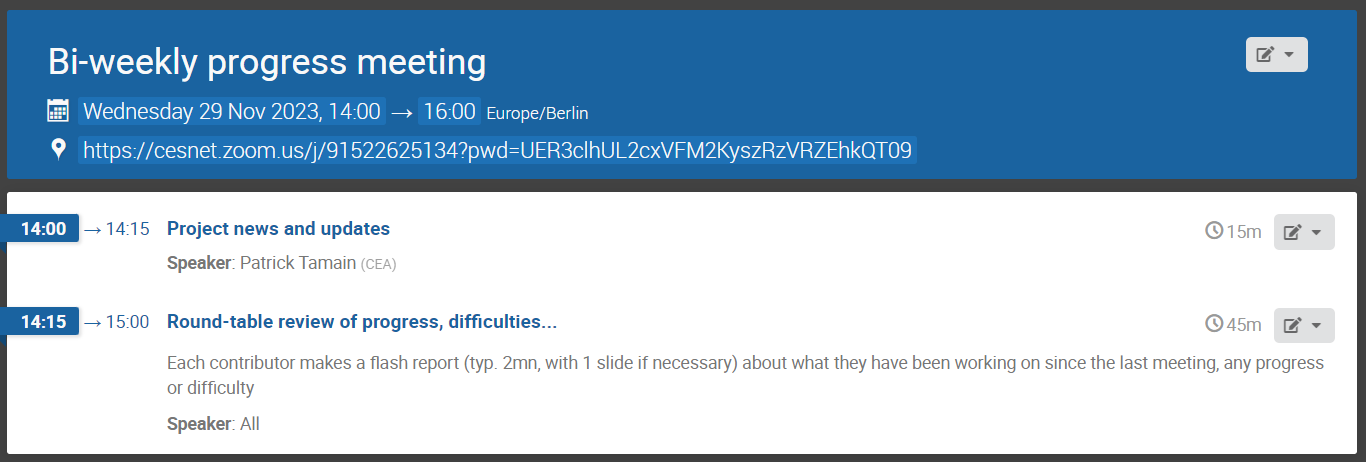 Upload presentations on https://indico.euro-fusion.org/event/2519/ or send to me please.
Patrick Tamain | TSVV3 regular advancement meeting –  | 29/11/2023 | Page 11